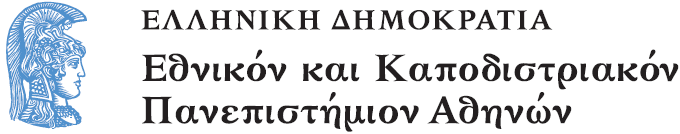 De la féodalité à la monarchie absolue : institutions politiques et mutations sociales en France du Moyen Âge au XVIIe siècle
Section 11: L’Économie française et la gestion des finances au XVIIe siècle

Irini Apostolou
Faculté des Lettres 
Département de Langue et de Littérature françaises
L’objectif de la politique économique
L’objectif de la politique économique est la croissance de l’économie française et des capacités de dépense de l’État
Prédominance de l’agriculture au XVIIe siècle
Principale activité économique 
Production de la nourriture de base des paysans
Insuffisance des terres cultivables 
Technologie agricole rudimentaire
Faiblesse des rendements 
Plus de 85% de la population vit à la campagne 
Mauvaises conditions climatiques : mauvaises récoltes
L’agriculture est la principale source de nourriture
Le labourage
Cultures
Céréales
Mûriers (sériciculture)
Vigne
Arbres fruitiers 
Fibres textiles

Richelieu néglige et Colbert mésestime l’agriculture 
(Michel Auge Laribe 1955 : 38 )

Colbert favorise les cultures industrielles  (chanvre, lin, safran, garance, pastel)
Branches d’activité à caractère industriel
L’industrie textile 
Le bâtiment 
La métallurgie
Le pont au blé
le ravitaillement en blé de Paris
Le Colbertisme: le mercantilisme à la française
Le Colbertisme est la version française du mercantilisme qui était pratiqué dans plusieurs pays européens dès le XVIe siècle
[Speaker Notes: (voir l’économie sous Henri IV)]
Le Colbertisme
Protectionnisme
Étatisme
Principe d’autosuffisance nationale
Politique coloniale
Exportations
Limitation des importations
Développement de l’industrie du Luxe 
La possession de métaux précieux est révélatrice de la richesse du pays
Objectif : l’enrichissement de l’État : primauté politique et militaire de la France
Création des manufactures
Manufactures d’État 
Exemptées d’impôts
Monopole de fabrication et de vente

Manufactures royales
appartiennent à des particuliers 
« privilège royal » : quasi-monopole de production
La visite de Louis XIV à la manufacture des Gobelins le 15 octobre 1667
Tapisserie d'après Charles LE BRUN
La main d’œuvre des manufactures
Colbert :
politique nataliste 
interdiction de l’émigration des ouvriers
Immigration des artisans étrangers
Fondeurs allemands
Tisserands hollandais
Verriers vénitiens
Mesures prises en faveur de l’industrie et du commerce
Travail de quinze heures interrompues seulement pour des repas de 30 à 45 minutes
Système de réglementation intérieure du travail
Règles de fabrication à qualité garantie 
Les inspecteurs veillent à l’application des règlements 
Les infractions sont punies
Les artisans sont obligés de faire partie d’une jurande (1673) 
Suppression de fêtes chômées
Les produits français sont soutenus contre la concurrence étrangère
Suppression des péages
Augmentation des droits de douane sur les produits étrangers
Édit pour la construction du Canal des Deux-Mers
L’Édit du 14 octobre 1666 ordonne la construction du Canal des Deux-Mers (288 km) reliant la Méditerranée et l’Atlantique
Les Compagnies maritimes sous Richelieu I
Compagnie de Morbihan (1626)
Compagnie de la Nacelle de Saint-Pierre fleurdelysée (1627)
Compagnie de la Nouvelle France (1628)
Compagnie française de l’Orient (1642)
Les Compagnies maritimes sous Richelieu II
Richelieu leur accorde :
des privilèges royaux 
le monopole du trafic
Michel de Marillac, dans le « Code Michau », encourage les activités commerciales puisqu’il permet aux gentilshommes de faire du commerce sans déroger (1629)
Les Grandes compagnies maritimes sous Colbert
Compagnie des Indes orientales (1664) 
Compagnie des Indes occidentales (1664)
Compagnie de la Guinée (1684)
Compagnie du Levant (1670)
Compagnie du Nord (1671)
Compagnie du Sénégal (1674)
Compagnies à capitaux privés : d’Afrique, de la Chine et des Mers du Sud
Les problèmes
la concurrence
les guerres
le manque de souscripteurs  
Une importante marine de guerre se développe pour protéger la marine marchande
Comptoirs européens en Inde (1501-1779)
Politique coloniale
Fondation des comptoirs en Inde (Pondichéry, 1674 et Chandernagor, 1686) 
Émigration au Canada et aux Antilles
Découverte de Mississipi par Louis Jolliet et le père Jacques Marquette (1673)
Fondation de la Louisiane par Cavelier de La Salle (1682)
Administration des colonies
Gouverneur
Intendants
Gouverneurs particuliers 
Conseil souverain de la Nouvelle-France  
Le Code noir
Les impôts sous l’Ancien Régime
Impôts directs 
La taille personnelle ou réelle 
Impôts indirects 
Gabelle 
Aides 
Traites 
Octrois : taxes sur la circulation des denrées et des marchandises
Les aides sur
les boissons 
les poissons 
le bétail à pied fourchu 
les grains 
le bois 
les huiles
le savon 
l’amidon 
le papier 
le tabac
Autres impôts
La dîme : impôt ecclésiastique (10%)
Le don gratuit est versé au roi par le clergé et les pays d’états : 
Les principaux pays d’états :
Le Languedoc 
La Province
Le Dauphiné 
La Bourgogne 
La Bretagne
Les provinces réputées étrangères
Les provinces réputées étrangères gardent des traites particulières :
les douanes de Lyon 
la traite de Charente 
la coutume de Bayonne
la parente de Languedoc
Les fermes
Cinq grosses fermes (principales traites) sont données à bail à des fermiers (1598)
La ferme générale (1680) : compagnie des financiers chargés de la collecte des impôts indirectes 
 
L’État perçoit à l'avance les revenus des impôts indirects 
Les impôts  indirects sont affermés (concédés contre redevance forfaitaire aux fermiers généraux)
Monnaies et moyens de paiement
Monnaie réelle
Louis d’or 
écus d’argent 
billons de cuivre 
Les pièces ne portent aucune valeur nominative 
Moyens de paiement 
Le papier-monnaie 
La lettre de change 
Les papiers financiers 
Les billets de monnaie (après 1701)
Les monnaies
Louis d’or
Écu d’argent
L’administration financière de Colbert et de ses successeurs
Poursuite des faux nobles
Tentatives de suppression de la taille personnelle au profit de la taille réelle
Abaissement de 15% de la taille personnelle 
Multiplication des impôts indirects 
Budget annuel 
Création de la comptabilité publique de l’État : recettes/dépenses
Meilleur rendement de la fiscalité
Problèmes de l’économie française & difficultés de l’administration financière
Indifférence pour une politique économique de longue durée 
Absence d’unité budgétaire
Dépenses et recettes reportées d’année en année
Mauvaise tenue du registre
Acquis au comptant permettent au roi de faire une dépense imprévue
Problèmes financiers
«À l’égard de la dépense, quoique cela ne me regarde en rien, je supplie seulement V.M. de me permettre de lui dire qu'en guerre et en paix, elle n'a jamais consulté ses finances pour résoudre ses dépenses.» 
Colbert (1681)
La misère des campagnes constitue l’envers du Grand siècle
Plusieurs dévaluations, qui sont des banqueroutes déguisées, s’effectuent après 1689  
Les dépenses militaires 
Les dépenses dues à la politique de prestige 
La politique des emprunts auprès des financiers 
détruisent l’équilibre budgétaire établie par Colbert
Τέλος Ενότητας
Χρηματοδότηση
Το παρόν εκπαιδευτικό υλικό έχει αναπτυχθεί στο πλαίσιο του εκπαιδευτικού έργου του διδάσκοντα.
Το έργο «Ανοικτά Ακαδημαϊκά Μαθήματα στο Πανεπιστήμιο Αθηνών» έχει χρηματοδοτήσει μόνο την αναδιαμόρφωση του εκπαιδευτικού υλικού. 
Το έργο υλοποιείται στο πλαίσιο του Επιχειρησιακού Προγράμματος «Εκπαίδευση και Δια Βίου Μάθηση» και συγχρηματοδοτείται από την Ευρωπαϊκή Ένωση (Ευρωπαϊκό Κοινωνικό Ταμείο) και από εθνικούς πόρους.
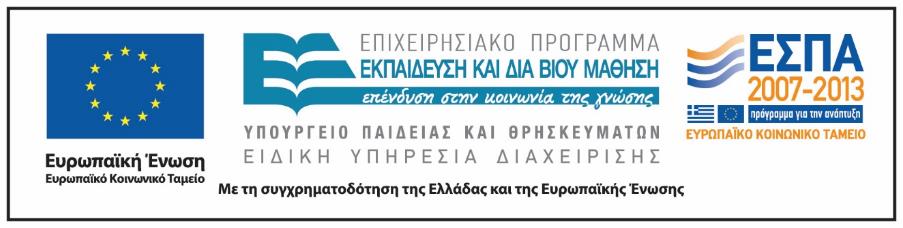 Σημειώματα
Σημείωμα Ιστορικού Εκδόσεων Έργου
Το παρόν έργο αποτελεί την έκδοση 1.0.
Σημείωμα Αναφοράς
Copyright Εθνικόν και Καποδιστριακόν Πανεπιστήμιον Αθηνών, Ειρήνη Αποστόλου 2015. Ειρήνη Αποστόλου. «Εκφάνσεις της Πολιτισμικής Ζωής στη Σύγχρονη Γαλλία. Ενότητα 11: La vie religieuse au XVIIe siècle. L’absolutisme religieux de Louis XIV». Έκδοση: 1.0. Αθήνα 2015. Διαθέσιμο από τη δικτυακή διεύθυνση: http://opencourses.uoa.gr/courses/FRL5.
Σημείωμα Αδειοδότησης
Το παρόν υλικό διατίθεται με τους όρους της άδειας χρήσης Creative Commons Αναφορά, Μη Εμπορική Χρήση Παρόμοια Διανομή 4.0 [1] ή μεταγενέστερη, Διεθνής Έκδοση.   Εξαιρούνται τα αυτοτελή έργα τρίτων π.χ. φωτογραφίες, διαγράμματα κ.λ.π.,  τα οποία εμπεριέχονται σε αυτό και τα οποία αναφέρονται μαζί με τους όρους χρήσης τους στο «Σημείωμα Χρήσης Έργων Τρίτων».
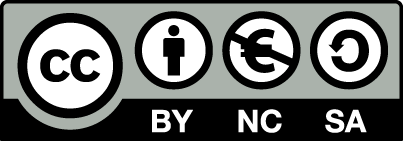 [1] http://creativecommons.org/licenses/by-nc-sa/4.0/ 

Ως Μη Εμπορική ορίζεται η χρήση:
που δεν περιλαμβάνει άμεσο ή έμμεσο οικονομικό όφελος από την χρήση του έργου, για το διανομέα του έργου και αδειοδόχο
που δεν περιλαμβάνει οικονομική συναλλαγή ως προϋπόθεση για τη χρήση ή πρόσβαση στο έργο
που δεν προσπορίζει στο διανομέα του έργου και αδειοδόχο έμμεσο οικονομικό όφελος (π.χ. διαφημίσεις) από την προβολή του έργου σε διαδικτυακό τόπο

Ο δικαιούχος μπορεί να παρέχει στον αδειοδόχο ξεχωριστή άδεια να χρησιμοποιεί το έργο για εμπορική χρήση, εφόσον αυτό του ζητηθεί.
Διατήρηση Σημειωμάτων
Οποιαδήποτε αναπαραγωγή ή διασκευή του υλικού θα πρέπει να συμπεριλαμβάνει:
το Σημείωμα Αναφοράς
το Σημείωμα Αδειοδότησης
τη δήλωση Διατήρησης Σημειωμάτων
το Σημείωμα Χρήσης Έργων Τρίτων (εφόσον υπάρχει)
μαζί με τους συνοδευόμενους υπερσυνδέσμους.
Σημείωμα Χρήσης Έργων Τρίτων
"Η δομή και οργάνωση της παρουσίασης, καθώς και το υπόλοιπο περιεχόμενο, αποτελούν πνευματική ιδιοκτησία της συγγραφέως και του Πανεπιστημίου Αθηνών και διατίθενται με άδεια Creative Commons Αναφορά Μη Εμπορική Χρήση Παρόμοια Διανομή Έκδοση 4.0 ή μεταγενέστερη.

Οι φωτογραφίες που περιέχονται στην παρουσίαση προέρχονται από τους ιστοχώρους commons.wikimedia.org / wikipedia.com και είναι ελεύθερα διαθέσιμες με άδεια κοινού κτήματος (Public Domain)."